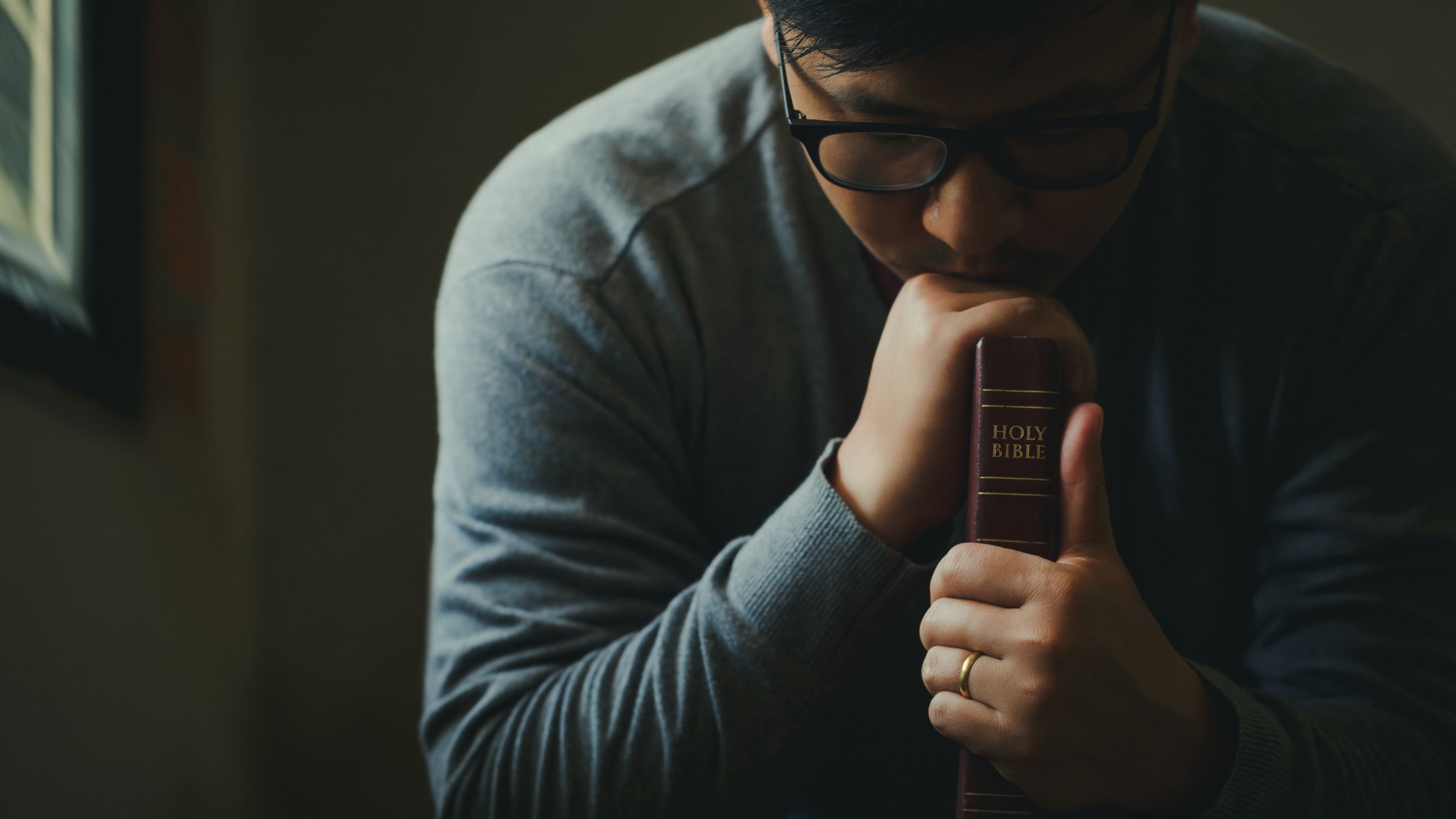 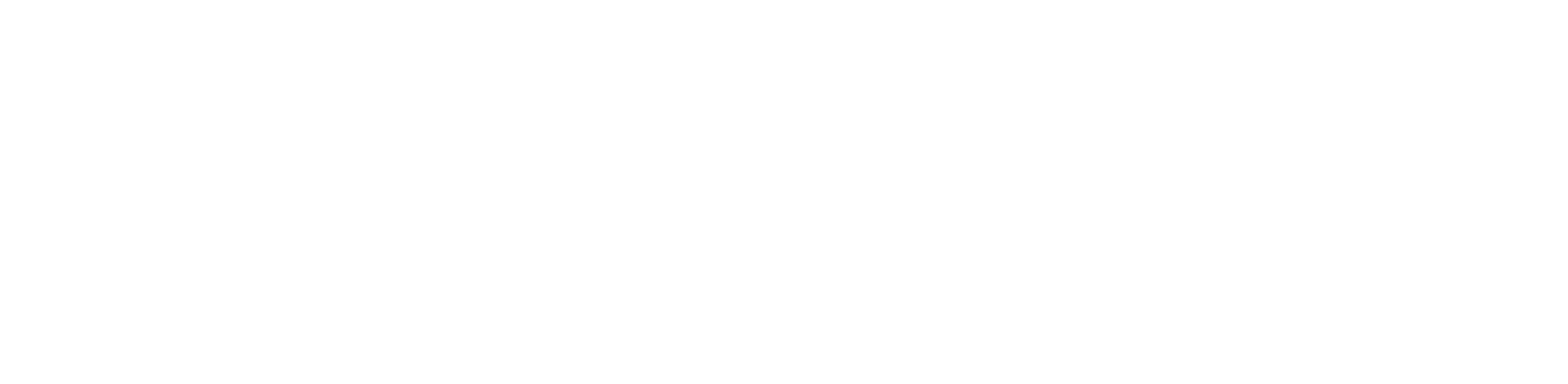 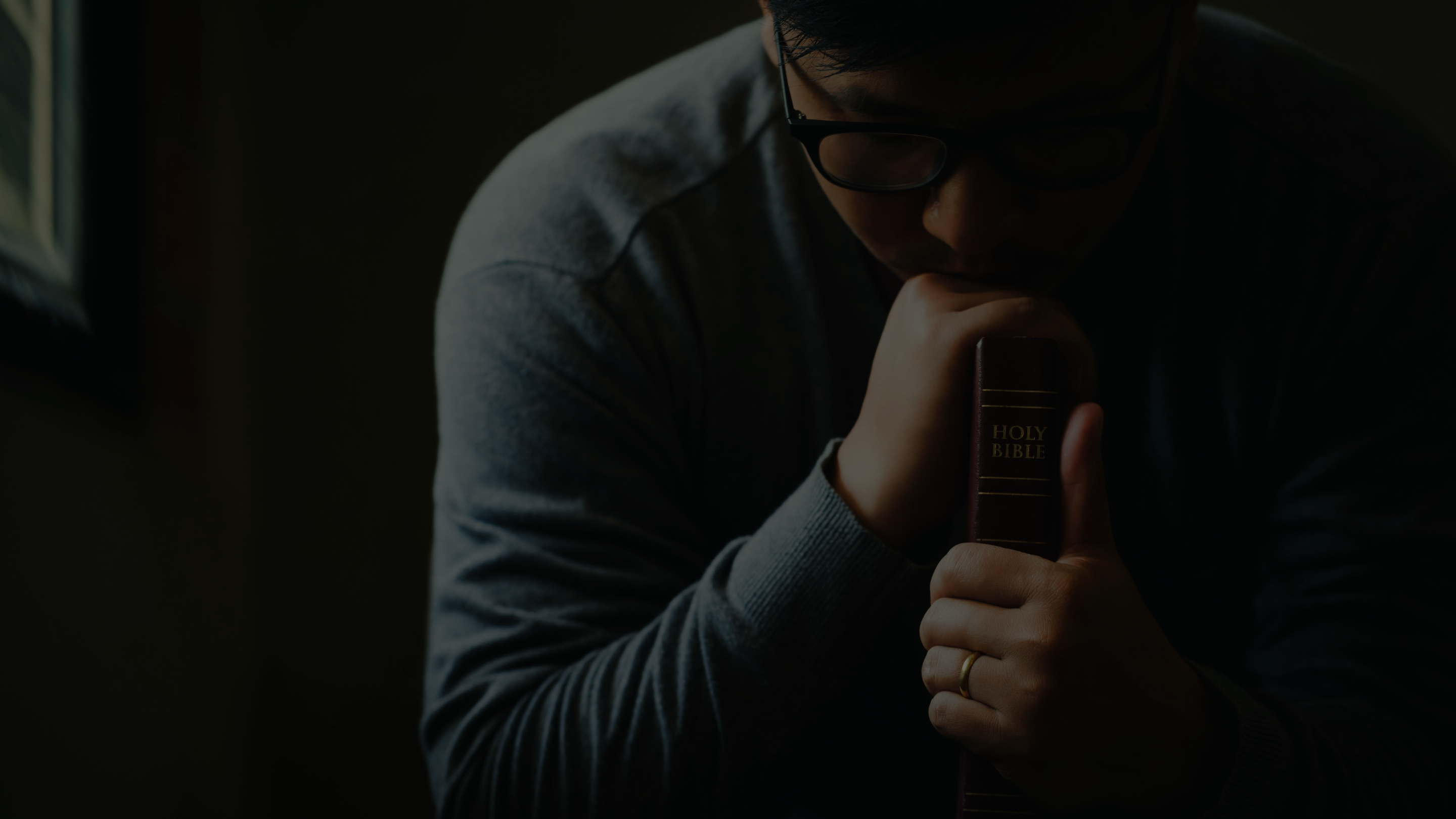 Let the Spirit Empower You (Eph. 3:16)
Let Christ In (Eph. 3:17a)
Be Rooted and Grounded in Love (Eph. 3:17b)
Grasp the Dimensions of Christ’s Love (Eph. 3:18-19a)
Let God Fill You with His Fullness (Eph. 3:19b)
Live to Glorify God  (Eph. 3:20-21)
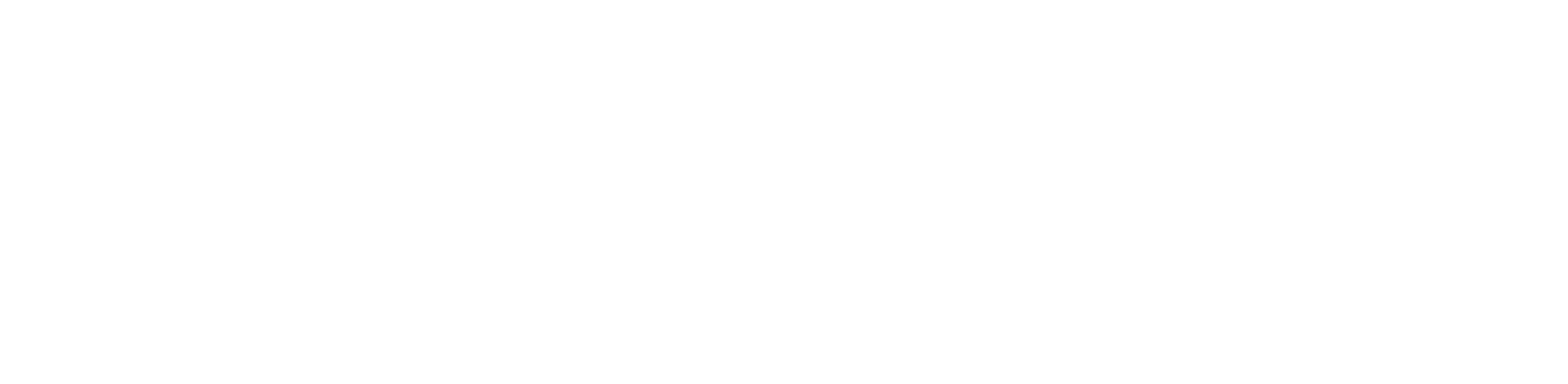 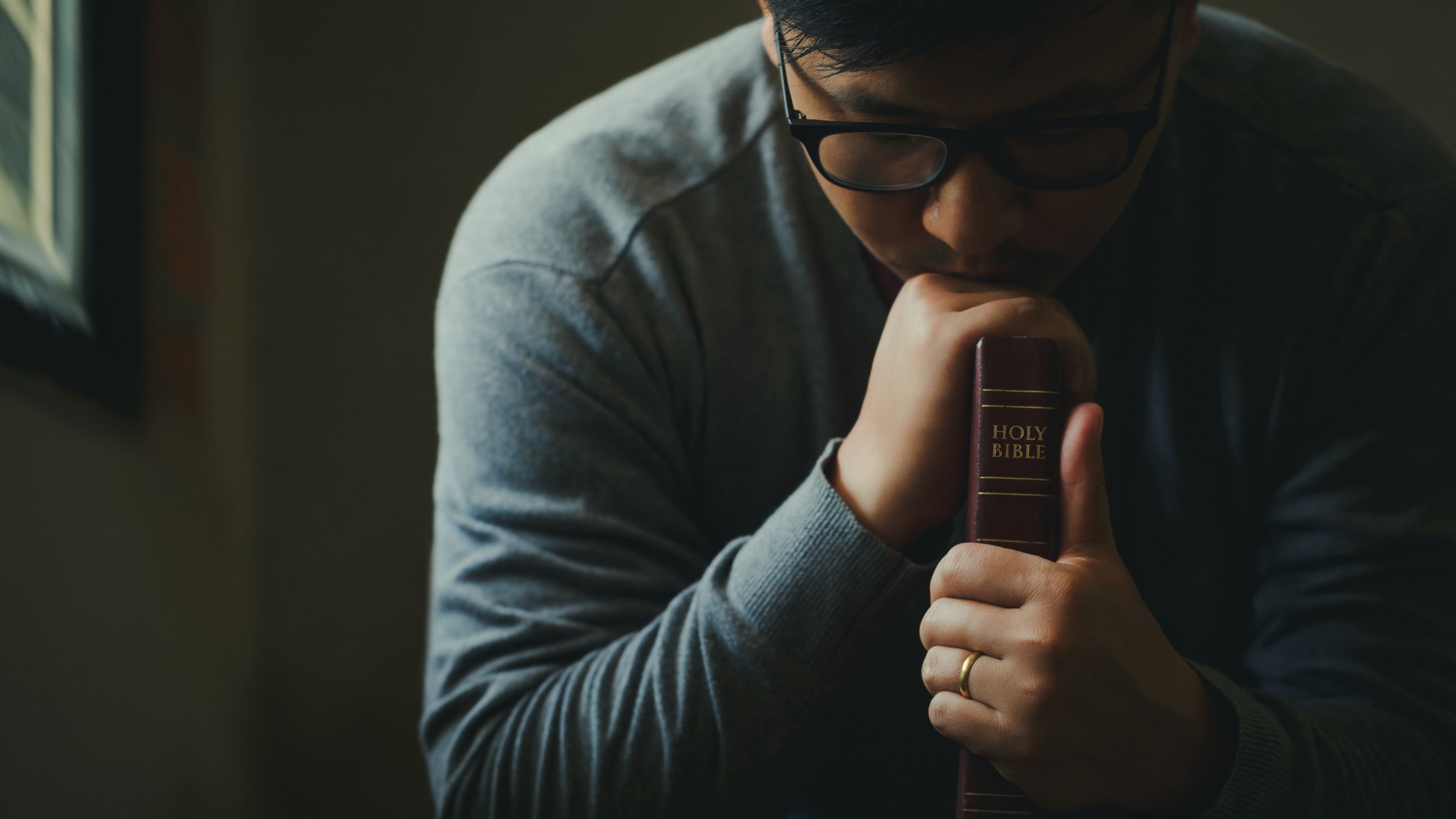 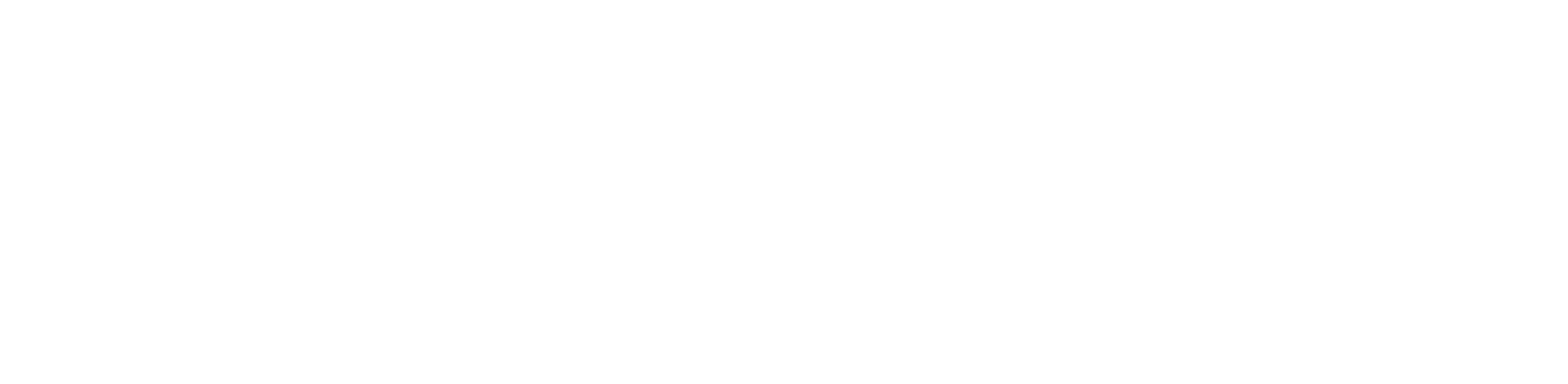